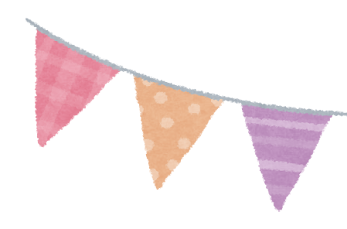 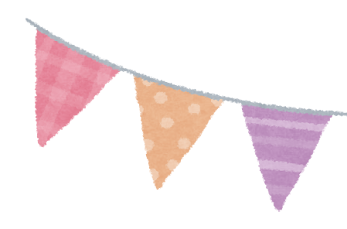 当店は、東京都がすすめる
「からだ気くばりメニュー店」です！
減塩に配慮した
メニューの提供や工夫をしています！
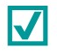 をつけた項目に取り組み、
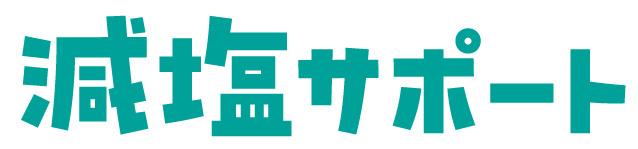 を行っています！
減塩食材を使用するなど、減塩に配慮しています
減塩調味料（減塩しょうゆなど）やかけ過ぎを防止
する調味料入れ（滴下タイプやスプレータイプなど）
を設置しています
ドレッシングやソースなどの調味料をかけずに
別添えで提供できます
注文時に汁物や漬物を減らす、又はキャンセルする
ことができます
このステッカーが
目印です！
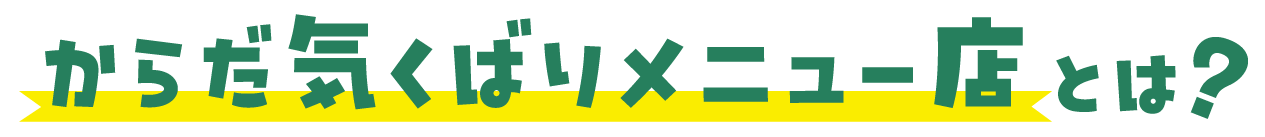 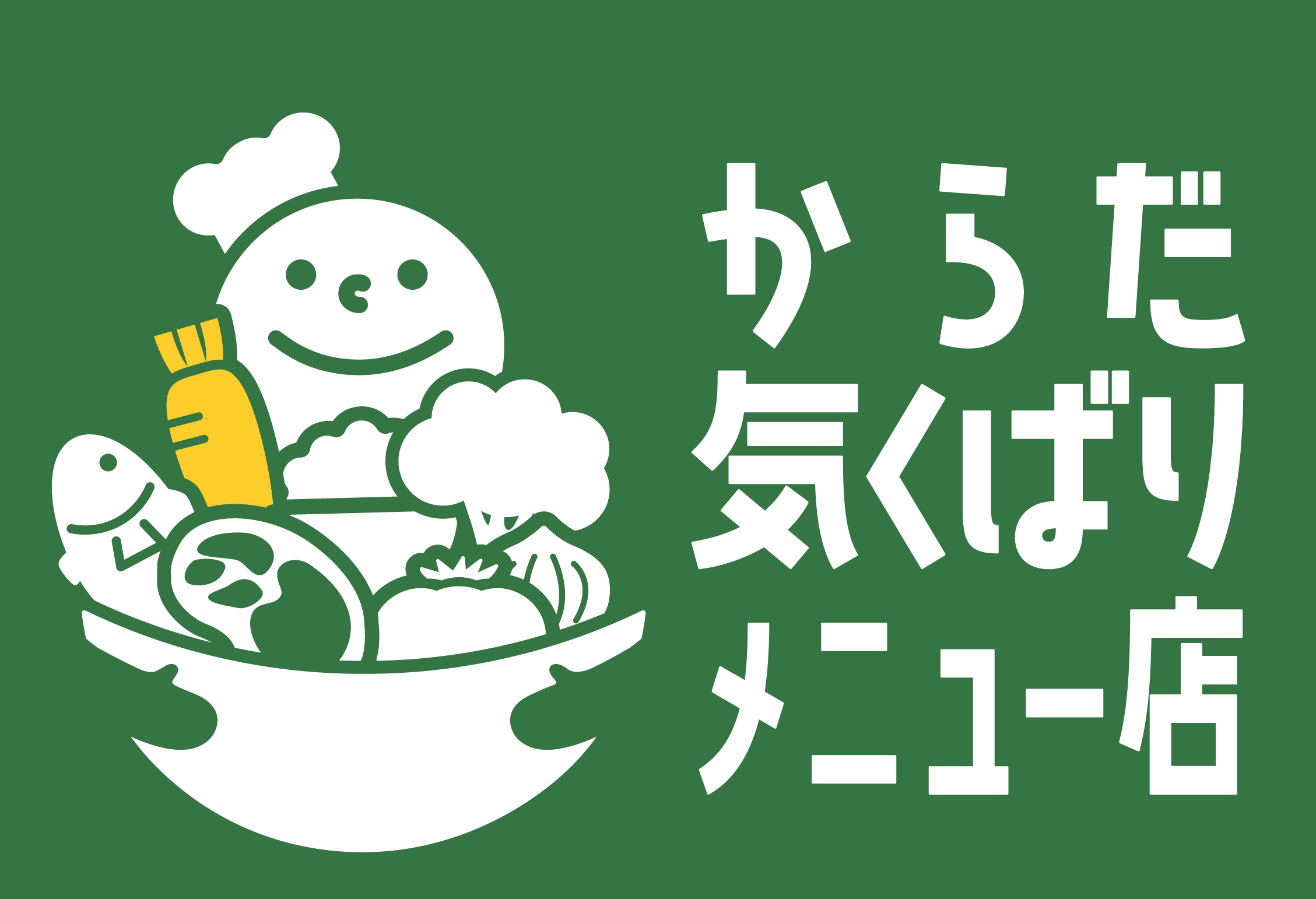 お客様の健康づくりに役立つ野菜たっぷりのメニュー、
栄養バランスや減塩に配慮したメニューを提供する
お店のことです。
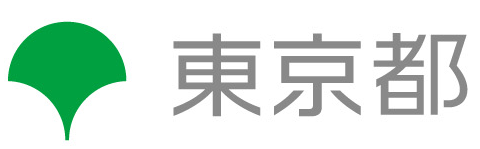